وزارة التجارة
وفقا للمادة 05 من الرسوم التنفيذي رقم02/453 المؤرخ في 21دسمبر2002المحدد لصلاحيات وزير التجارة تهتم الوزارة بالاتصال مع مختلف الدوائر الوزارية الأخرى .
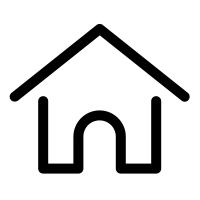 وتقترح كذلك الاجراءات التي من شأنها تعزيز قواعد وشروط منافسة نزيهة.
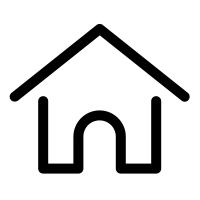 وحيث ينقسم التنظيم الهيكلي للوزارة الى مديريات عامة طبقا للمرسوم التنفيذي 08/266المؤرخ في 19أوت 2008أهمها:
المديرية العامة لضبط وتنظيم النشاطات والتقنين
المديرية العامة للرقابة الاقتصدية وقمع الغش.
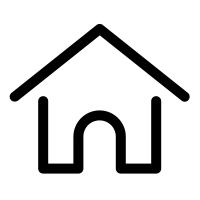 كذلك لوزارة التجارة مصالح تابعة لها تتمثل فيما يلي:
1مديريات جهوية(09)مسوم تنفيذي 03/409:دورها تنشيط وتوجيه المديريات الولائية للتجارة التابعة لها لالاتصال بالإدارة المركزية قصد التنسيق في عمليات المراقبة
2مديرية التجارة الولائية: من مهامها تطبيق التشريع والتنظيم المتعلقين بالمنافسة والجودة. وتقديم المساعدة للمتعاملين الاقتصاديين
كما أن هناك هيئات مختصة تابعة لوزارة التجارة:
1المجلس الوطني لحماية المستهلك
2المركز الجزائري لمراقبة النوعية والرزم:هو مؤسسة عمومية ذات طابع اداري له مخابر ومفتشيات ،أنشأبموجب المرسوم التنفيذي 147/89 المتمم بمجب المرسوم 318/03الذي يحدد تنظيمه وصلاحياته.
3شبكة مخابرالتجارب وتحليل النوعية:هدفها القيام بالرقابةللتأكد من توحيد مناهج التحليل والتجارب التقنية لكل منتوج.